Zahlen sprechen 
und schreiben
A scrie și citi numerele[a sskrie schi tschiti numerele]
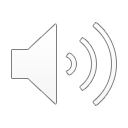 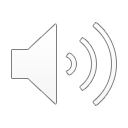 34
34 = 30 + 4
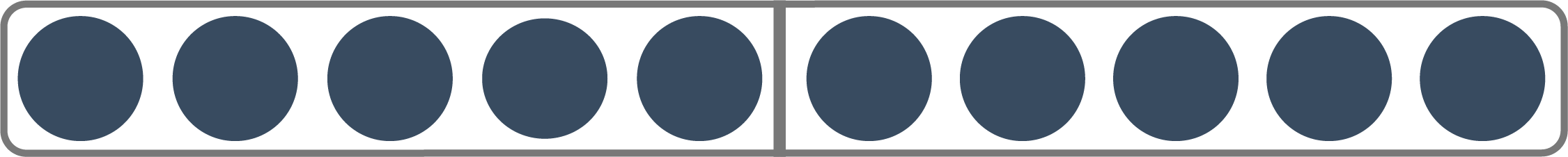 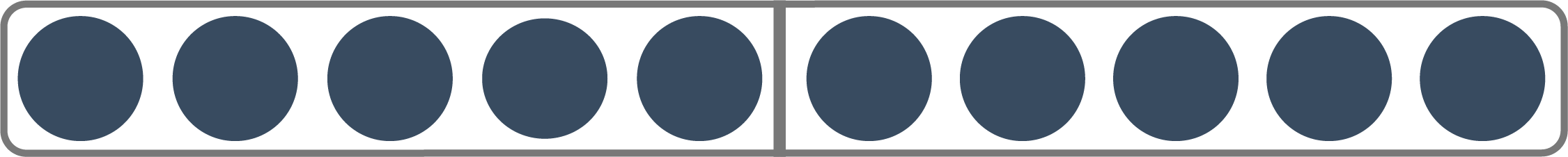 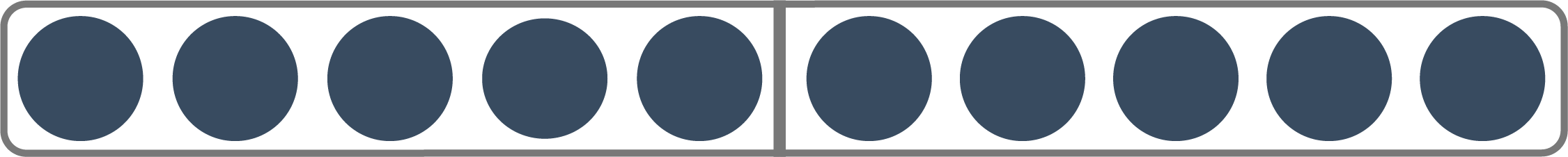 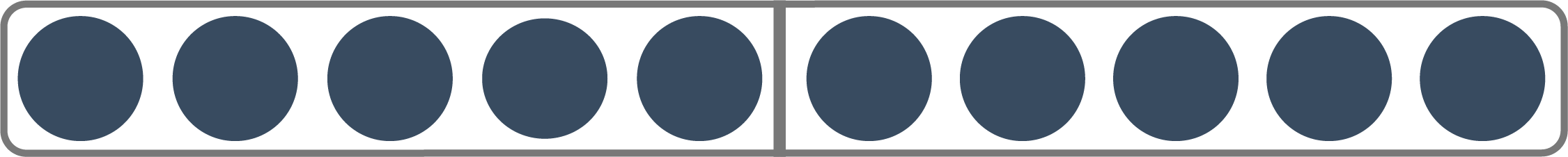 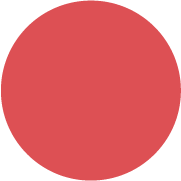 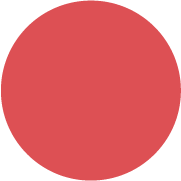 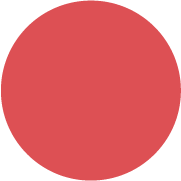 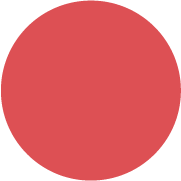 vierunddreißig
Vierunddreißig
Schreibe zuerst den Zehner, dann den Einer.
Spreche zuerst den Einer, dann den Zehner.
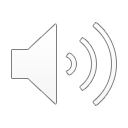 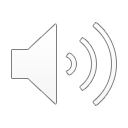 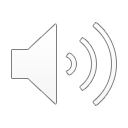 Treizeci și patru
[trejsetsch schi patru]
Scrie mai întâi zecii, apoi unitatea.
[sskrie mai üntai setschi, apoi unitatea]
Citește mai întâi unitatea, apoi zecii.
[tschiteschte mai üntai unitatea, apoi setschi]
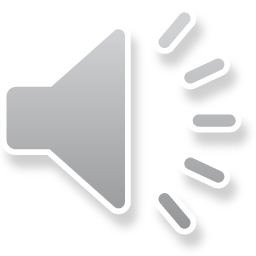 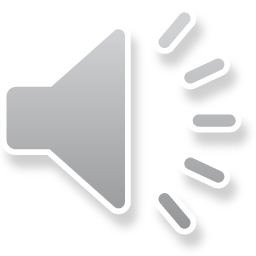 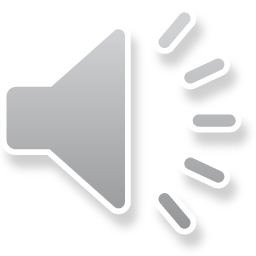